PLANOS DE CARREIRA E PREVIDÊNCIA - REFORMAS
ELEMENTOS DE REFORMA NOS PLANOS
ATIVIDADES MEIO E SAÚDE
Atualização da Carreira: Classes
Atualizações pontuais nas leis de suporte
Reforma na Carreira das categorias de nível superior e os espaçamentos
Ajustes nas tabelas salariais
MAGISTÉRIO
1. Modificações em artigos pontuais e acréscimos: 7º, 10º, 40, 50-A, 76.
2. Tabela da carreira e salários: novos espaçamento
2
ATENÇÃO!
Nas atividade meio, a reforma cuida de conflitos no plano, carreira de nível superior e algumas faltas.

No magistério, a reforma cuida da reconstrução da carreira e ajustes em alguns pontos (progressão, formação stricto sensu).
3
1.ATIVIDADES MEIO E SAÚDE
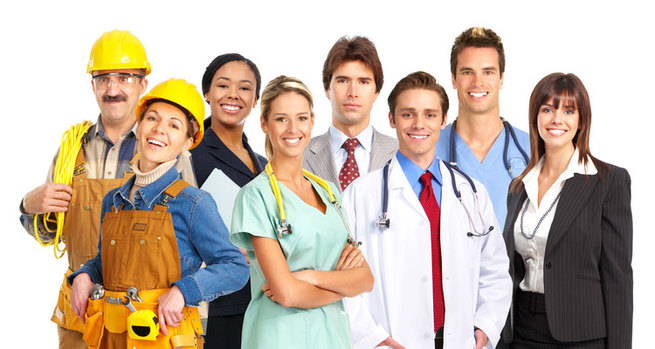 CARREIRA E SALÁRIOS
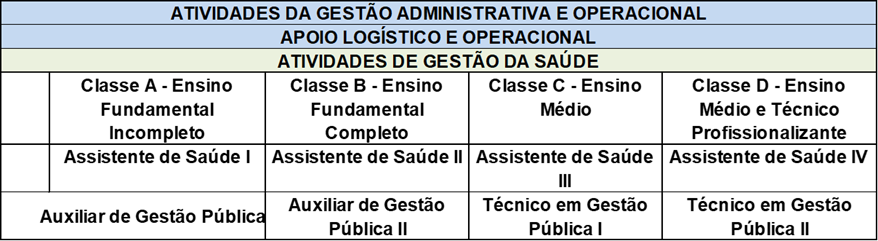 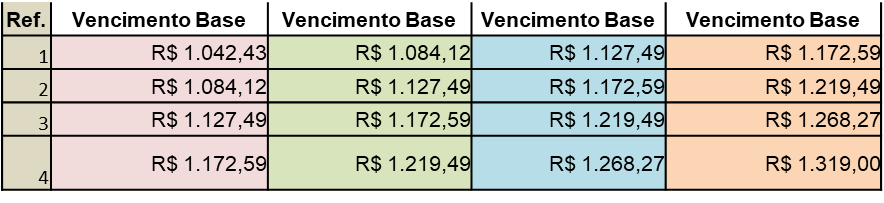 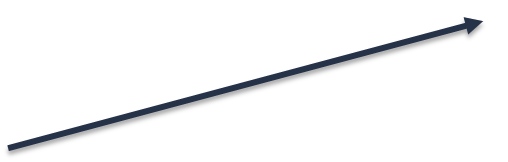 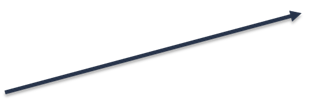 5
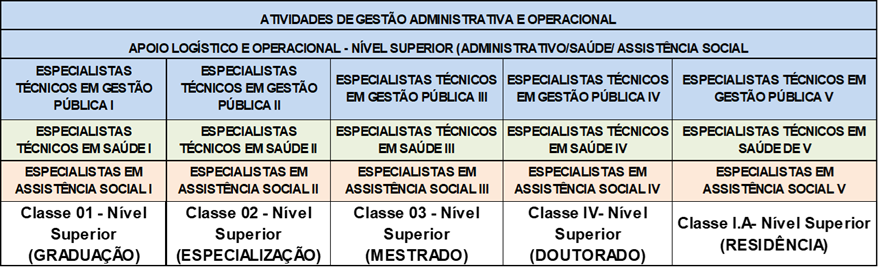 6
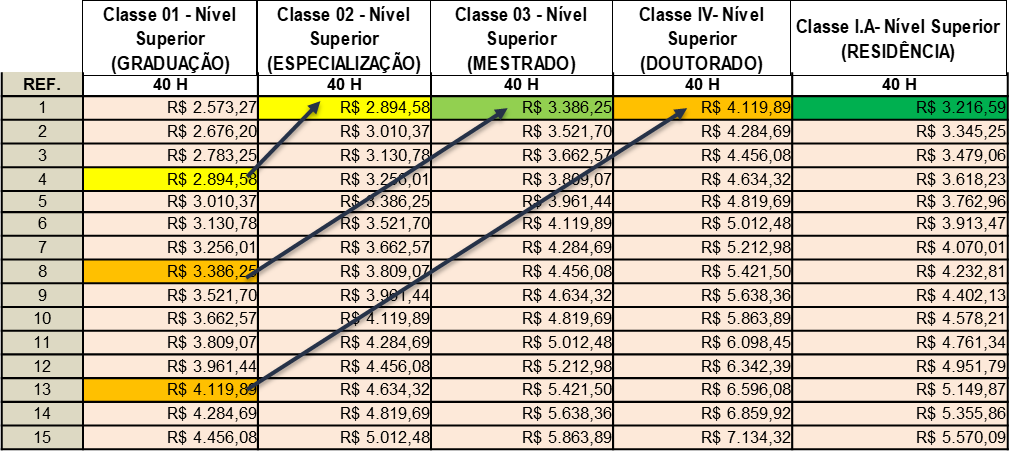 Tabelas nível Superior
7
Criação da carreira para o sistema
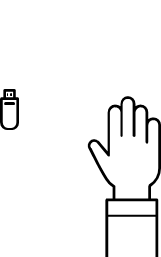 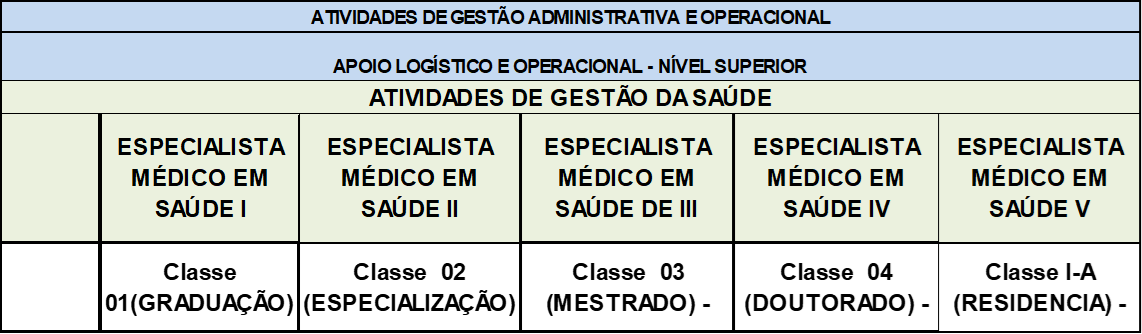 8
Tabelas para a classe médica
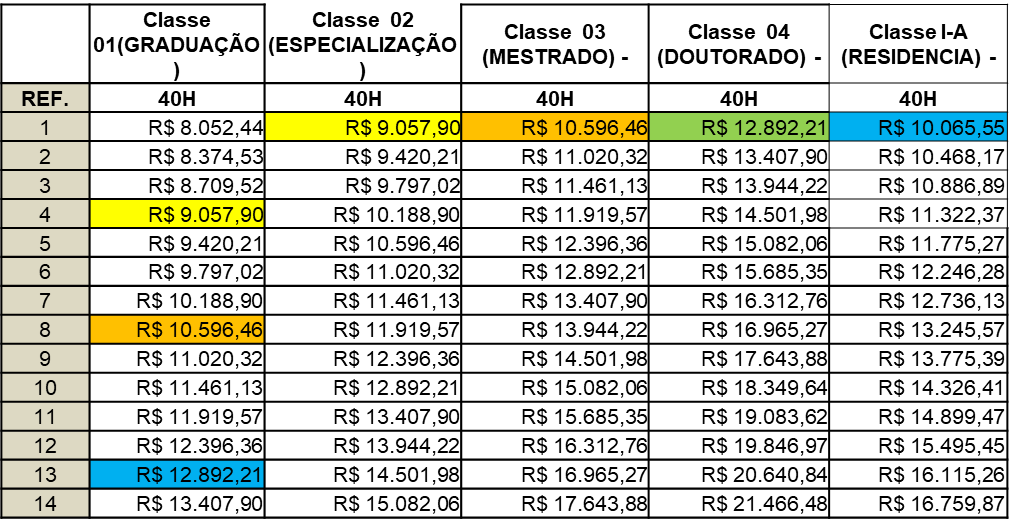 9
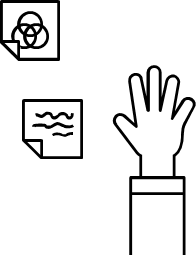 2. Magistério
10
Tabelas reconstruídas: o que era, o que seria na carreira anterior, o que propomos.
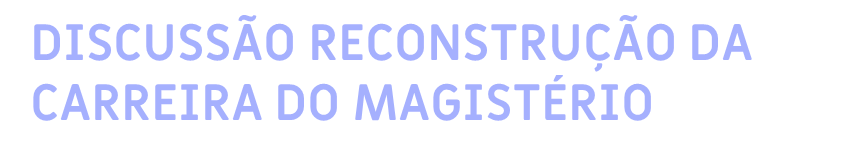 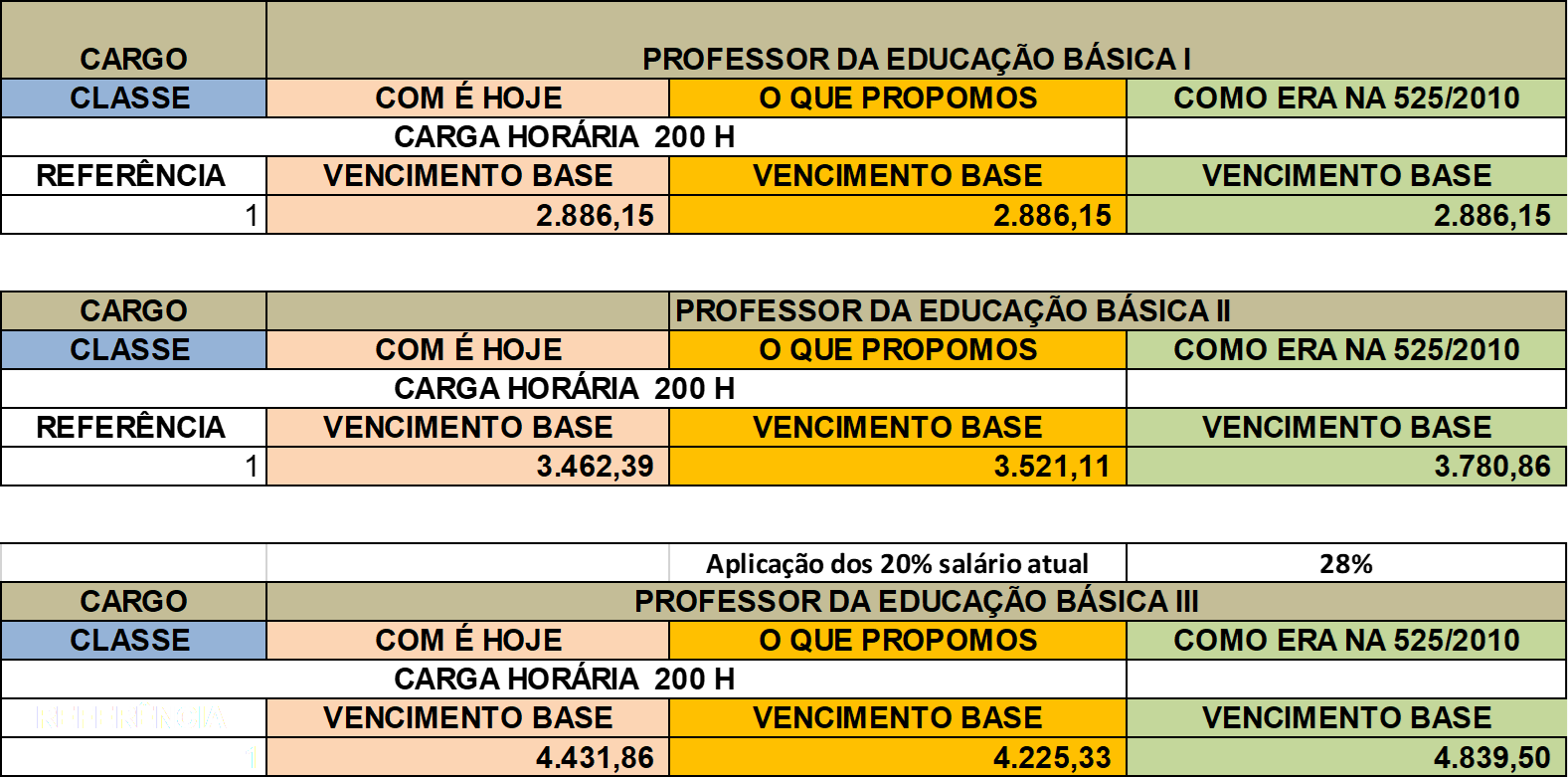 11
DISCUSSÃO RECONSTRUÇÃO DA CARREIRA DO MAGISTÉRIO
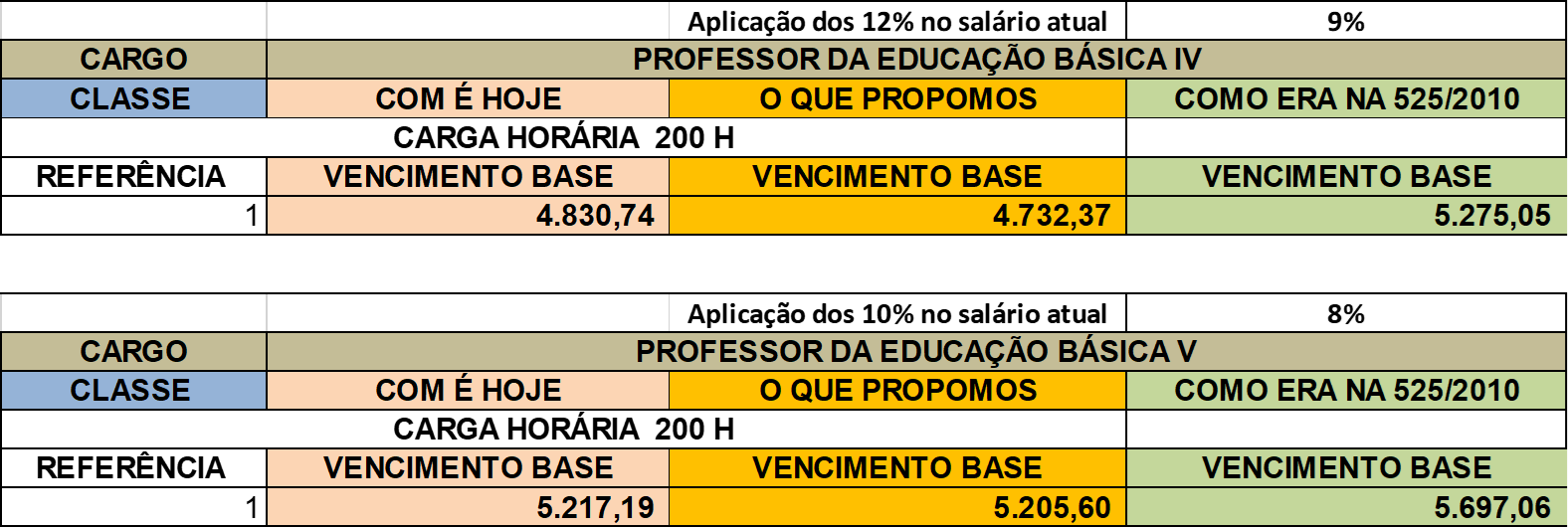 12
OBRIGADO!
Alguma questão?
13
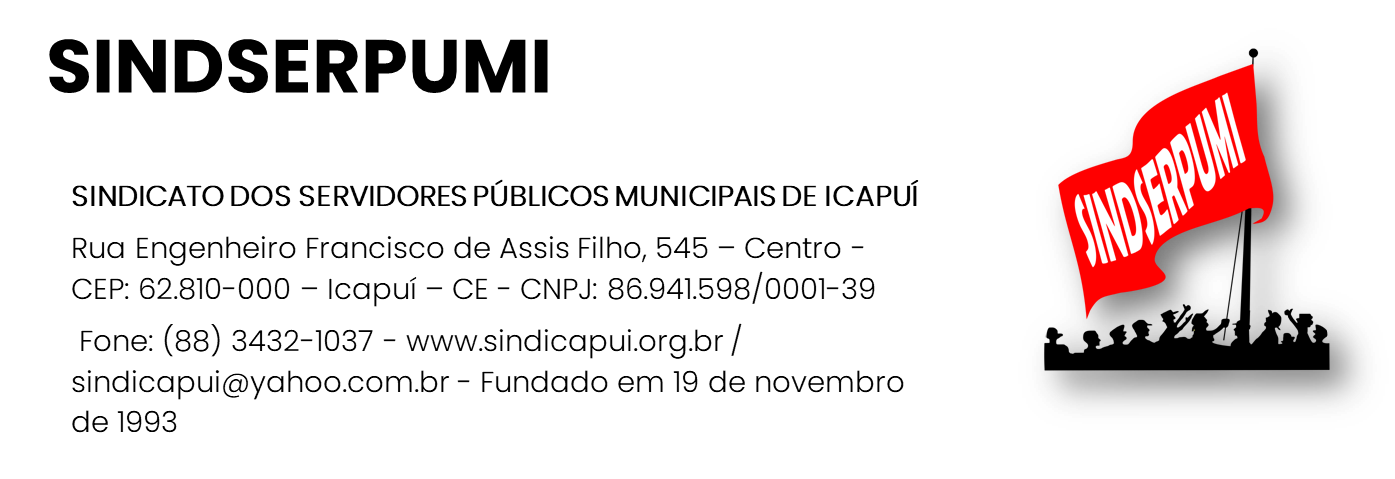